Д Ж А З
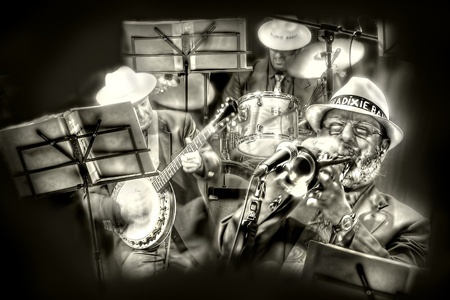 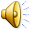 Инструменты джаза
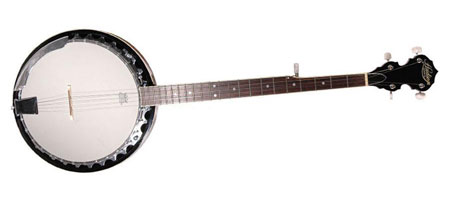 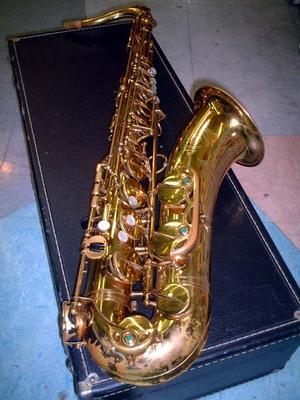 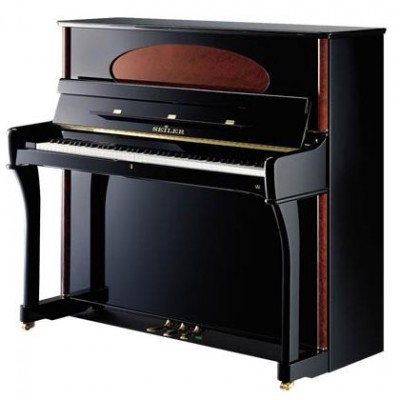 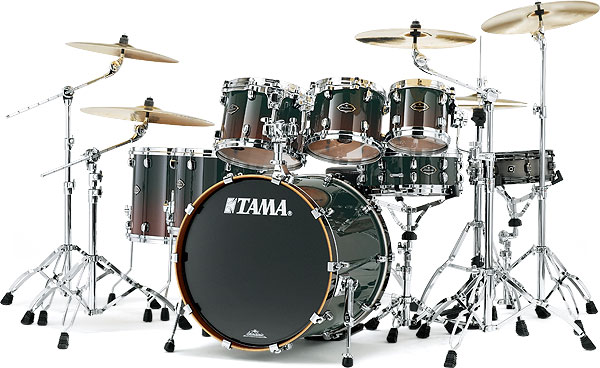 Возникновение
Джаз возник в США в результате синтеза многочисленных элементов переселенных музыкальных культур народов Европы, с одной стороны, и африканского фольклора - с другой.
Музыка для африканцев имеет в большей степени, чем для европейца, прикладное значение.
Возникновение джаза связано с периодом рабства в южных штатах Америки. Негры были  насильственно вывезены в Америку и обращены в рабство. Невероятно тяжела была их жизнь, и это глубоко отразилось на их музыке.  Эту музыку составили преимущественно спиричуэлс, в которых униженные и угнетенные рабы пели буквально обо всем, что составляло их жизнь.
Духовные песни негров
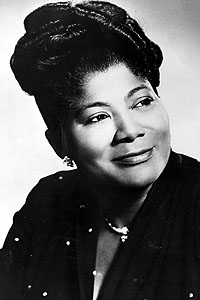 Негры Нью-Йорка и Нью-Орлеана никогда до сих пор не  слышавшие многоголосного пения в протестантской церкви впервые познакомились с хоровыми религиозными гимнами белых. 
     Они стали вводить в хоровое пение элементы импровизации. Так появились спиричуэлс  – духовные песни негров.
      Одна из  исполнительниц              
      спиричуэлс
      Махалия Джексон
Истоками джаза считаются:
Блюзы
Рэгтаймы
Спиричуэлсы
Блюз
Блюз является представителем светского музицирования американских негров, появившегося задолго до джаза. В сущности, он оказывается аналогом баллад, завезенных переселенцами из Старого Света, но с характерными афроамериканскими чертами
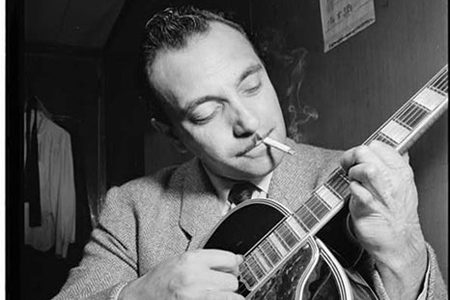 Со своей стороны, европейская музыка внесла свой богатый вклад в будущий синтез: мелодические построения с ведущим голосом, 
      ладовые мажор-минорные стандарты, 
      гармонические возможности и многое другое.
Луи Армстронг
Изумительный исполнитель, композитор,                         
                        подлинный гений джаза.
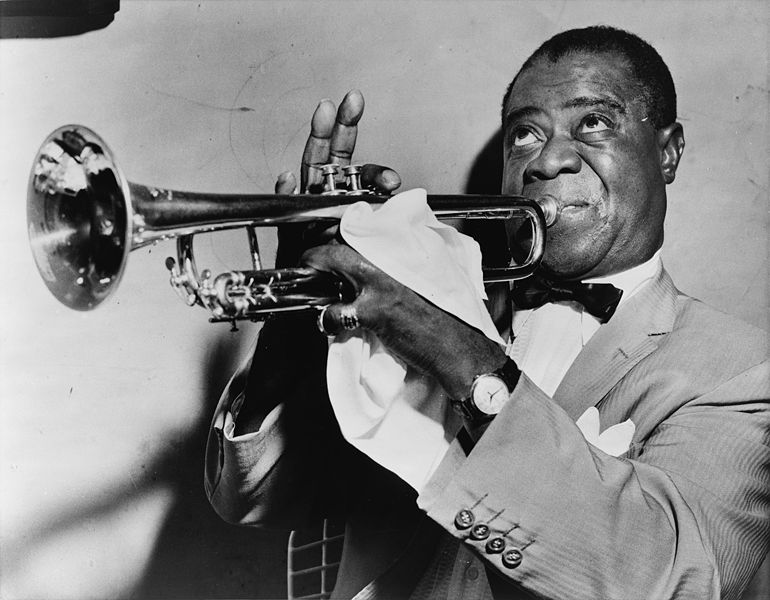 Л. Армстронг родился в бедности, дед был рабом, мать – прачкой. Начал играть на корнете с 14 лет, не зная нот. С 23 лет –  лучший джазмен своего  времени.
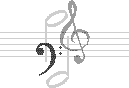 Элла Фицджеральд
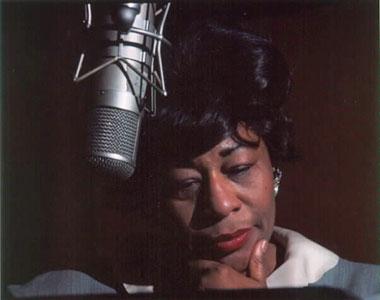 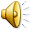 Элла Фицджеральд появилась 
   на свет  25 апреля 1917 г. в маленьком городке  Нью-порт Ньюс  в штате Вирджиния.
В 1934 году она ушла из дома. Неизвестно, как сложилась бы ее дальнейшая судьба, если бы осенью того же года она не решилась принять участие в любительском конкурсе исполнителей
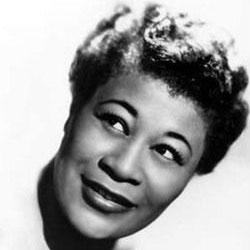 Ее дебют состоялся 21 ноября 1934 года. 
    Успех был ошеломительным, но... обещанного победителю ангажемента она так и не получила - слишком уж непрезентабельным показался ее вид владельцам театра.
Музыканты поражались безупречному чувству ритма, легкости и какой-то особой полётности ее голоса, девической чистоте тембра, которую она сохранила до глубокой старости, и ... ее неподдельной скромности, глубокому равнодушию ко всему, что зовется суетой мирскою..
О джазе спорили больше, чем о каком-либо другом виде музыкального искусства. Рьяные поклонники джаза считали его чуть ли не единственным подлинно современным родом музыки, а столь же рьяные противники вообще отрицали его право называться искусством. Кто же прав?